Composing Graphical Models with Neural Networks for Structured Representations and Fast Inference
Matthew J. Johnson, David Duvenaud, Alexander B. Wiltschko, Sandeep R. Datta, Ryan P. Adams
Presented by Meet Taraviya, Joe Halabi, Derek Xu
Motivation
Fitting Spiral Data
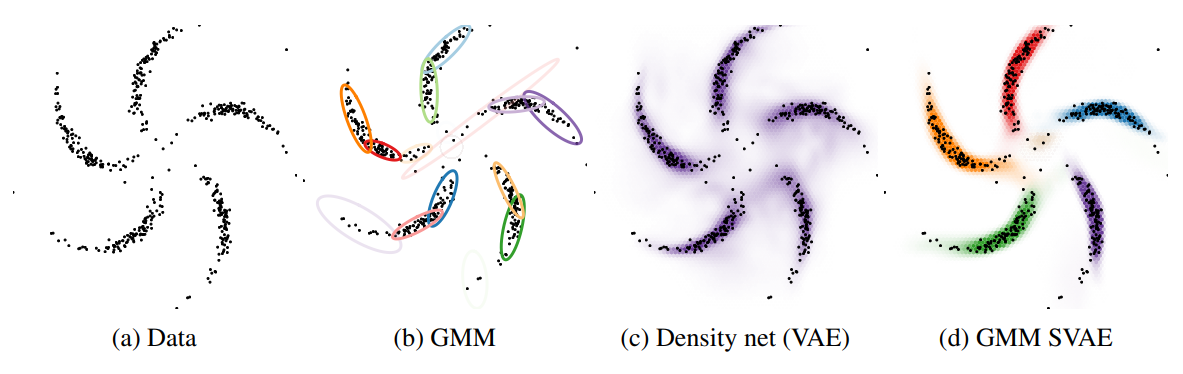 [Speaker Notes: Our problem: we have a dataset that we would like to classify using unsupervised learning. We can use GMMs, but they don’t capture the true meaning correctly. We can use NN, but no inherent sense of clustering. We want to propose a model that has clustering and non-linearity.]
Compare two approaches
Probabilistic Graphical Models
+ Structured representations
+ Priors and uncertainty
+ Data and computational efficiency
- Rigid assumptions
- Feature engineering
Deep Learning
+ Flexible
+ Feature learning
- Not interpretable
- Difficult parameterization
- Requires a lot of data
[Speaker Notes: Let’s compare the two standard approaches towards modelling data.]
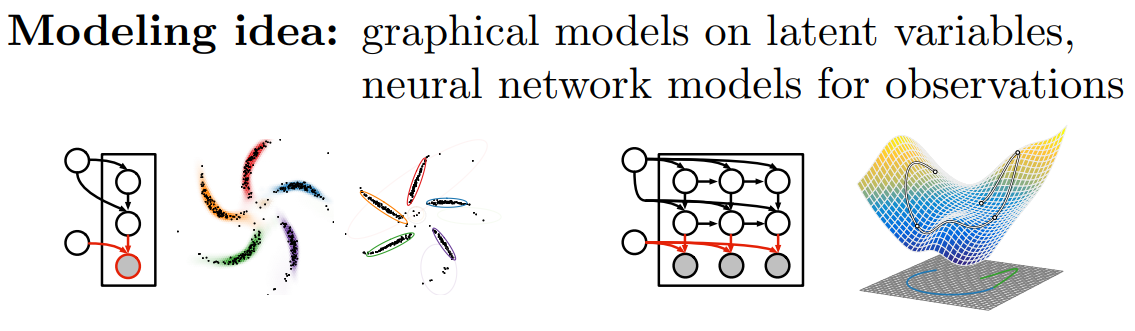 [Speaker Notes: The paper proposes this new idea: let’s use PGM to model latent variables while using NN to produce the observations from the latent variables.]
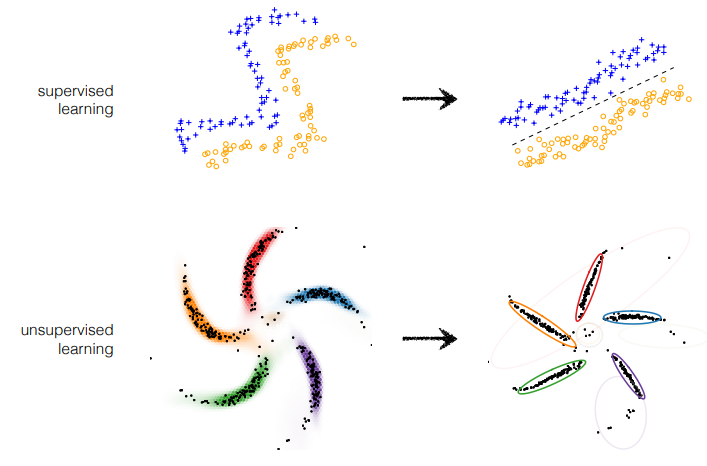 [Speaker Notes: Supervised learning with NN: learn features so we can make the two classes linearly separable. In our version of unsupervised learning, we’re trying to learn the features that make our data manifold be separable by GMMs.]
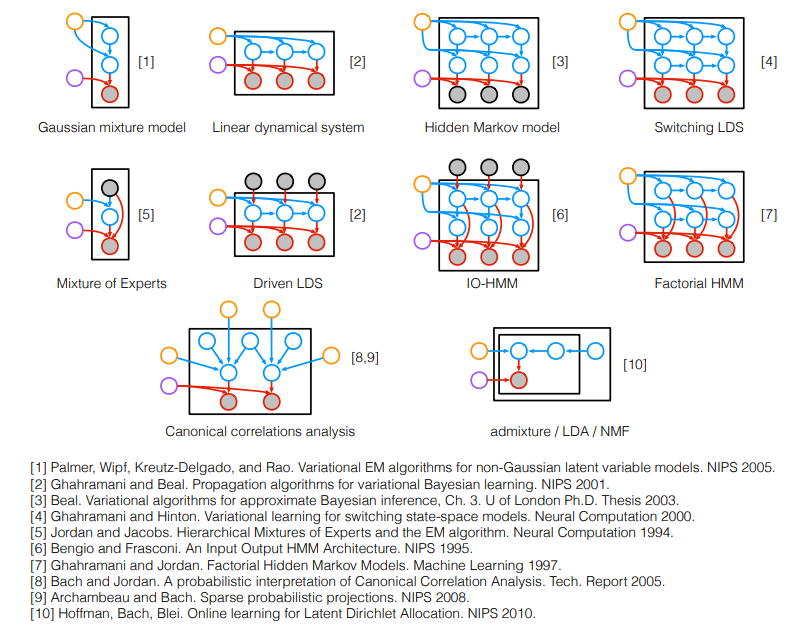 [Speaker Notes: We’ve seen graphical models before. Here are a variety of different models within the literature. Notice that the local latent variables are in blue, the global latent variables (the priors) and in yellow, and the observations are in the grey (fed by their own parameters in red).]
Proposal
SVAE: Combining PGMs with VAEs
Use probabilistic graphical models (PGMs) for representing structured probability distributions over latent variables.
Use variational autoencoders (VAEs) to learn the non-linear observations.
Thoroughly describe the inference and learning procedures for these models.
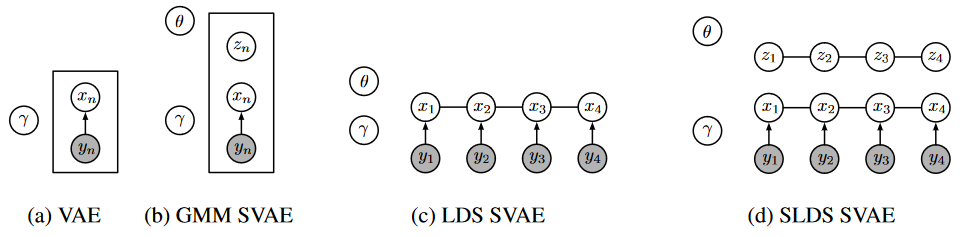 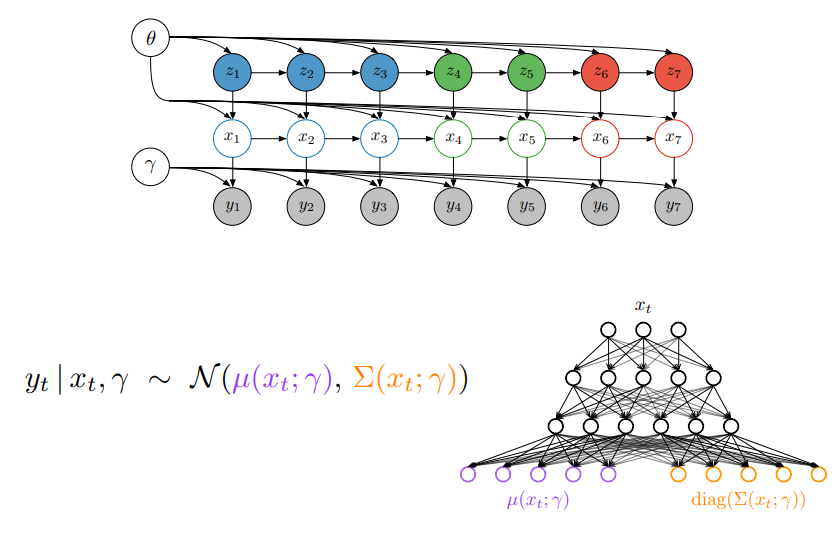 [Speaker Notes: The paper’s new model. A mix of PGM and a NN for the observations. The NN here is a variational autoencoder. Thus, we can have a sense of internal structure with a non-linear mapping from that structure.]
Background
Exponential family
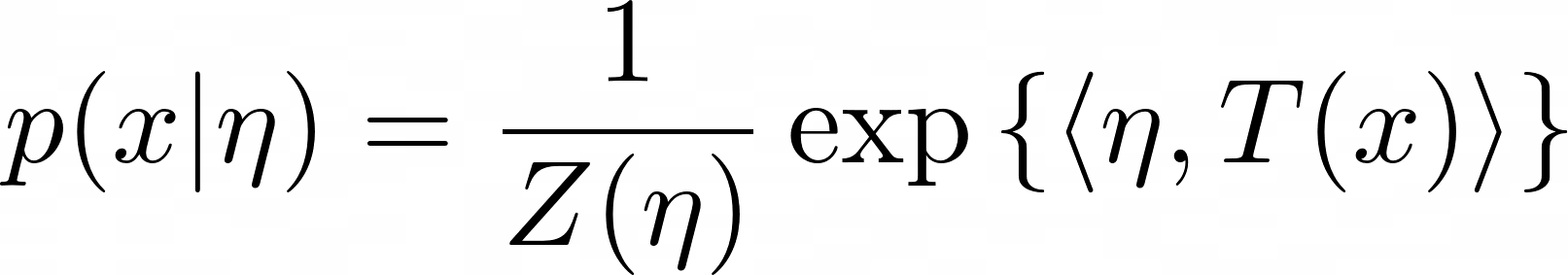 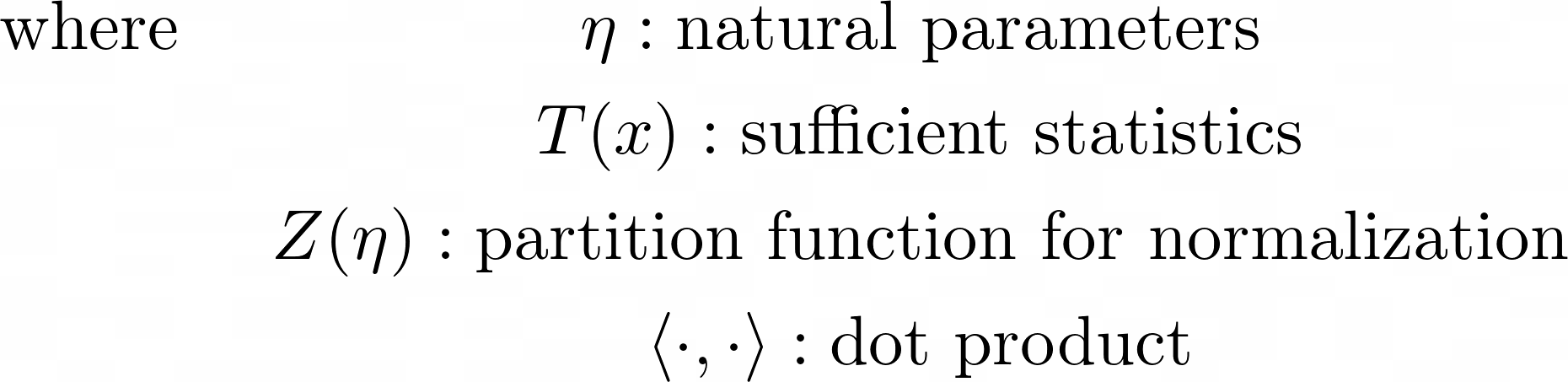 Recall: CRF/MRF are special cases of the exponential family
Variational Inference
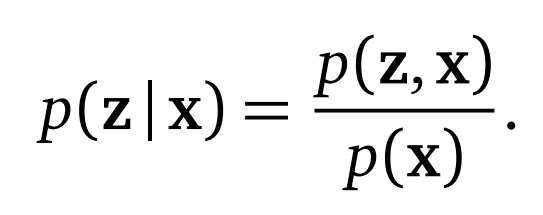 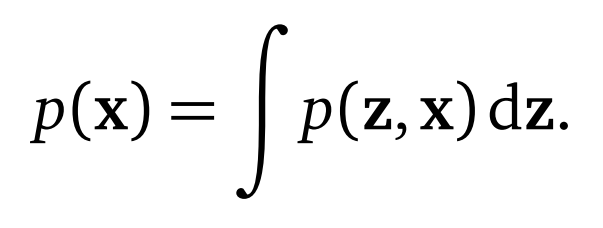 ← Intractable!
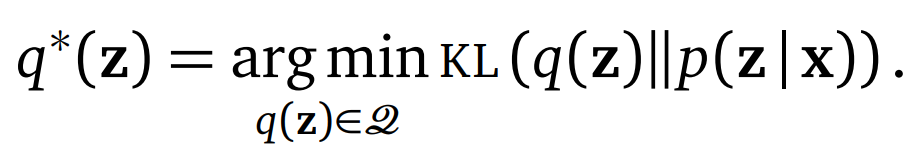 [Speaker Notes: How to avoid computing the marginal? Define a family of PDFs over the latent variables and try to find the distribution that minimizes the KL divergence between the distribution and the true posterior.]
Variational Inference - Derivation
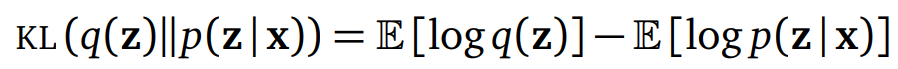 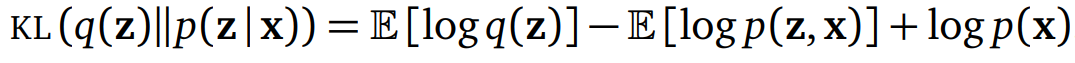 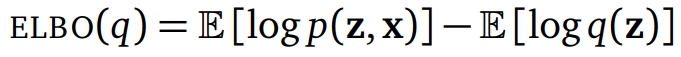 [Speaker Notes: The ELBO is the negative of KL divergence + log(p(x)), which is a constant with respect to q(z). Thus, maximizing the ELBO is equivalent to minimizing the KL divergence.]
Mean-field Variational Inference
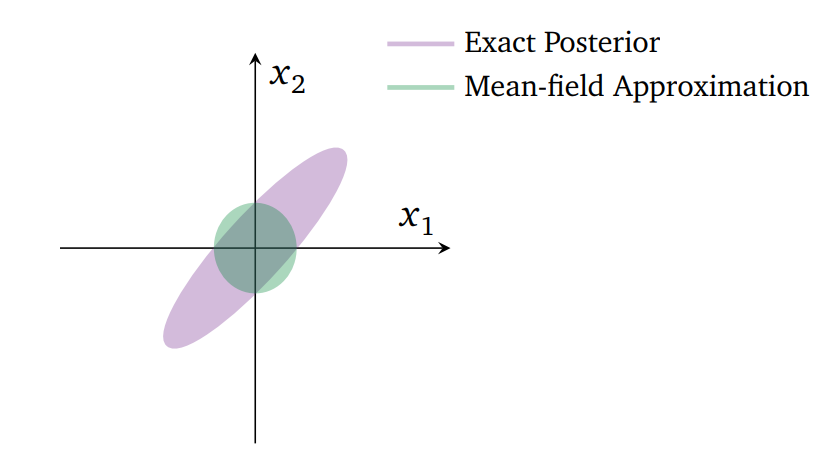 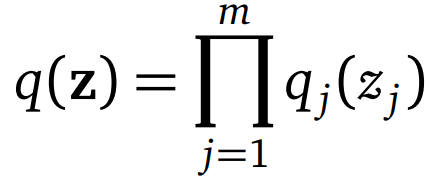 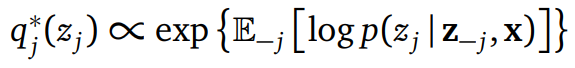 [Speaker Notes: To complete the optimization, we have to specify what this Q distribution is. Here, we assume each latent variable has its own distribution that is independent of the rest.]
Autoencoder
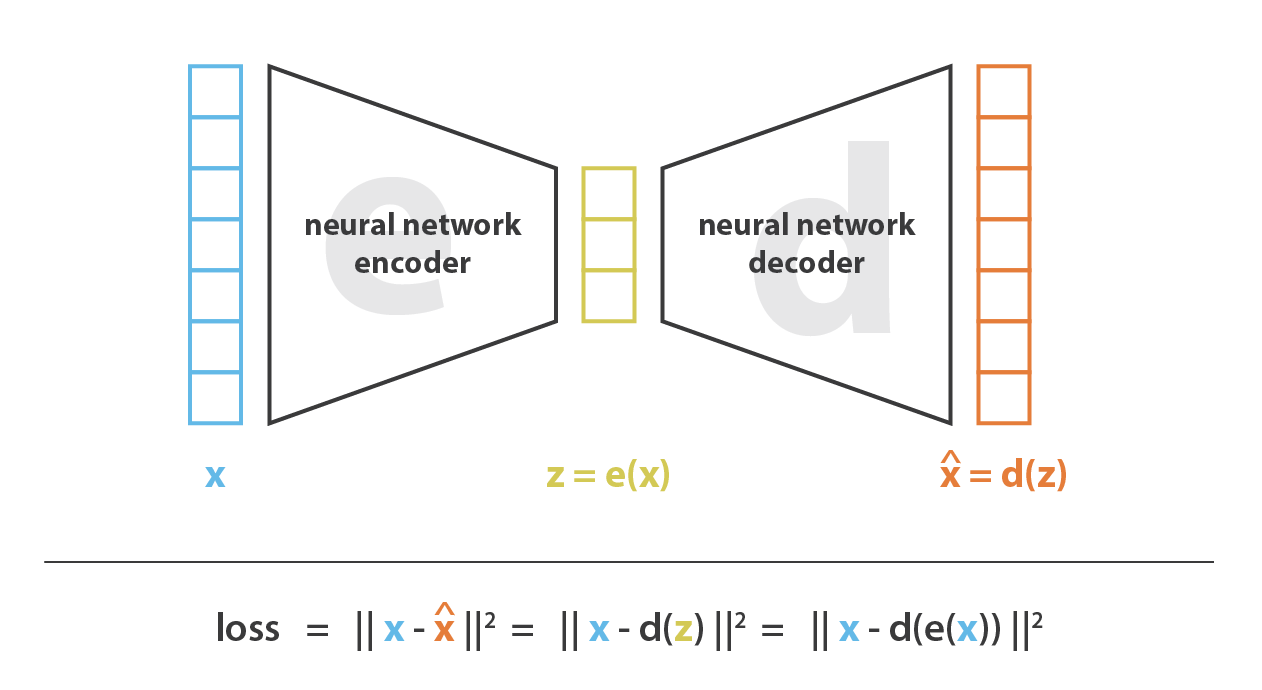 [Speaker Notes: Here is an autoencoder. It’s main purpose is dimension reduction while retaining information structure.]
Can we generate new data from an autoencoder?
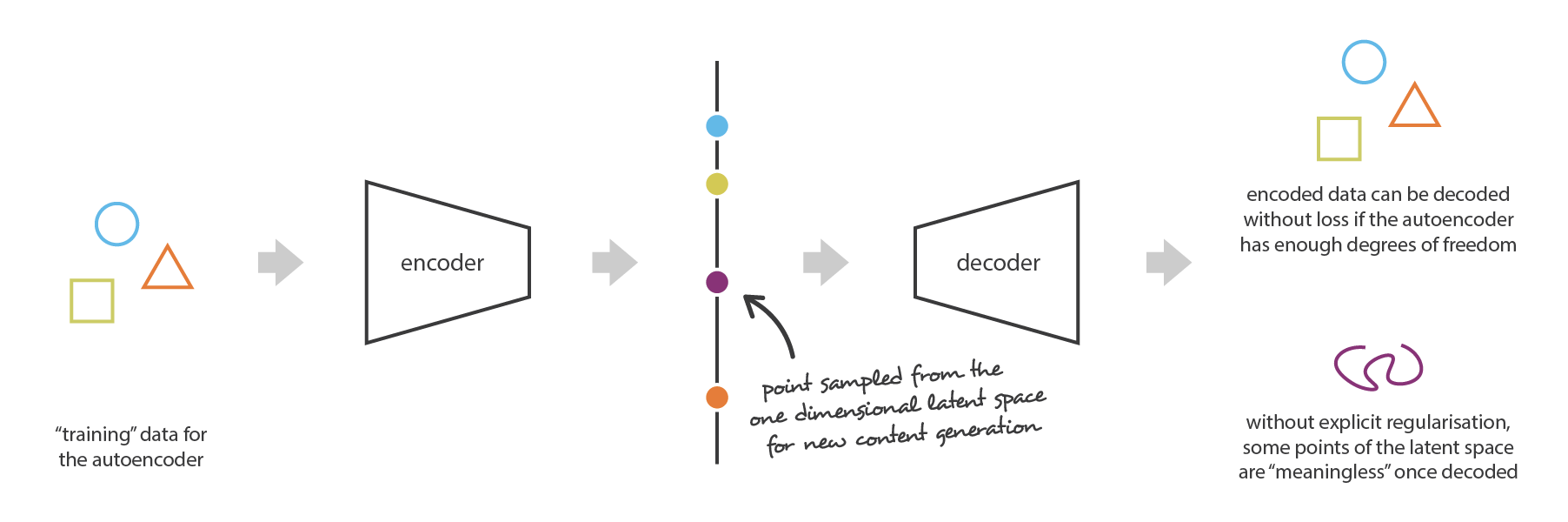 [Speaker Notes: The latent space is irregular. Choosing a random point will not guarantee a good output. The encoder/decoder pair will generate meaningless data, especially if it overfits.]
Variational Autoencoder
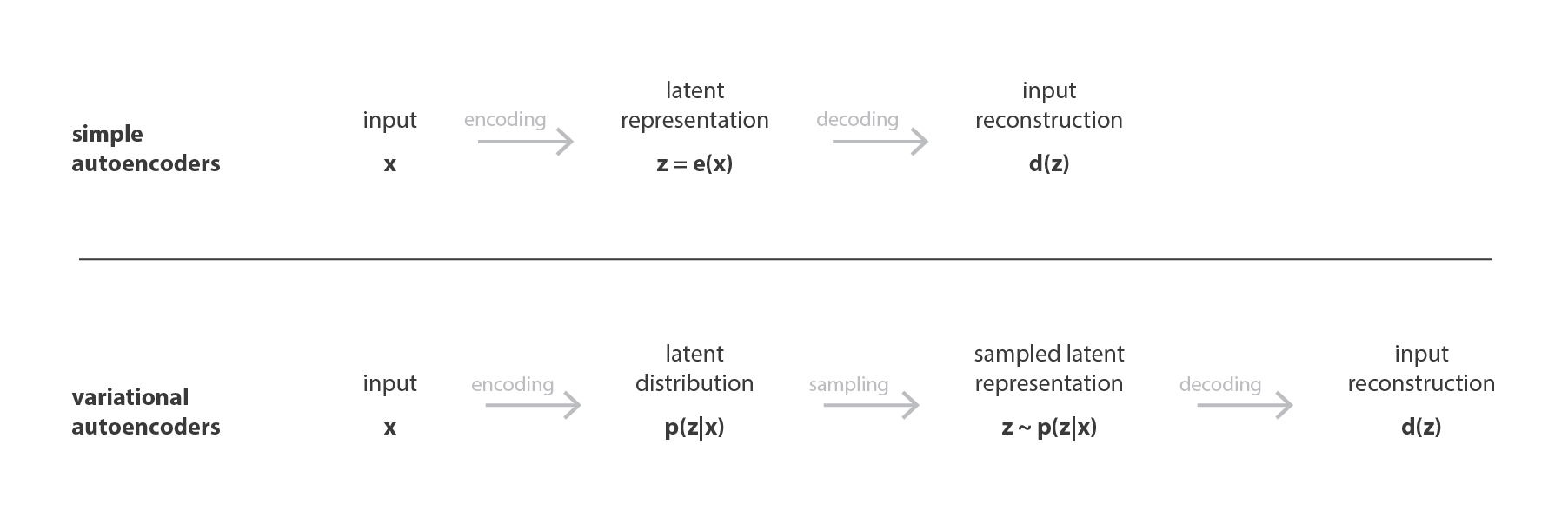 [Speaker Notes: Adds regularity to the latent space.]
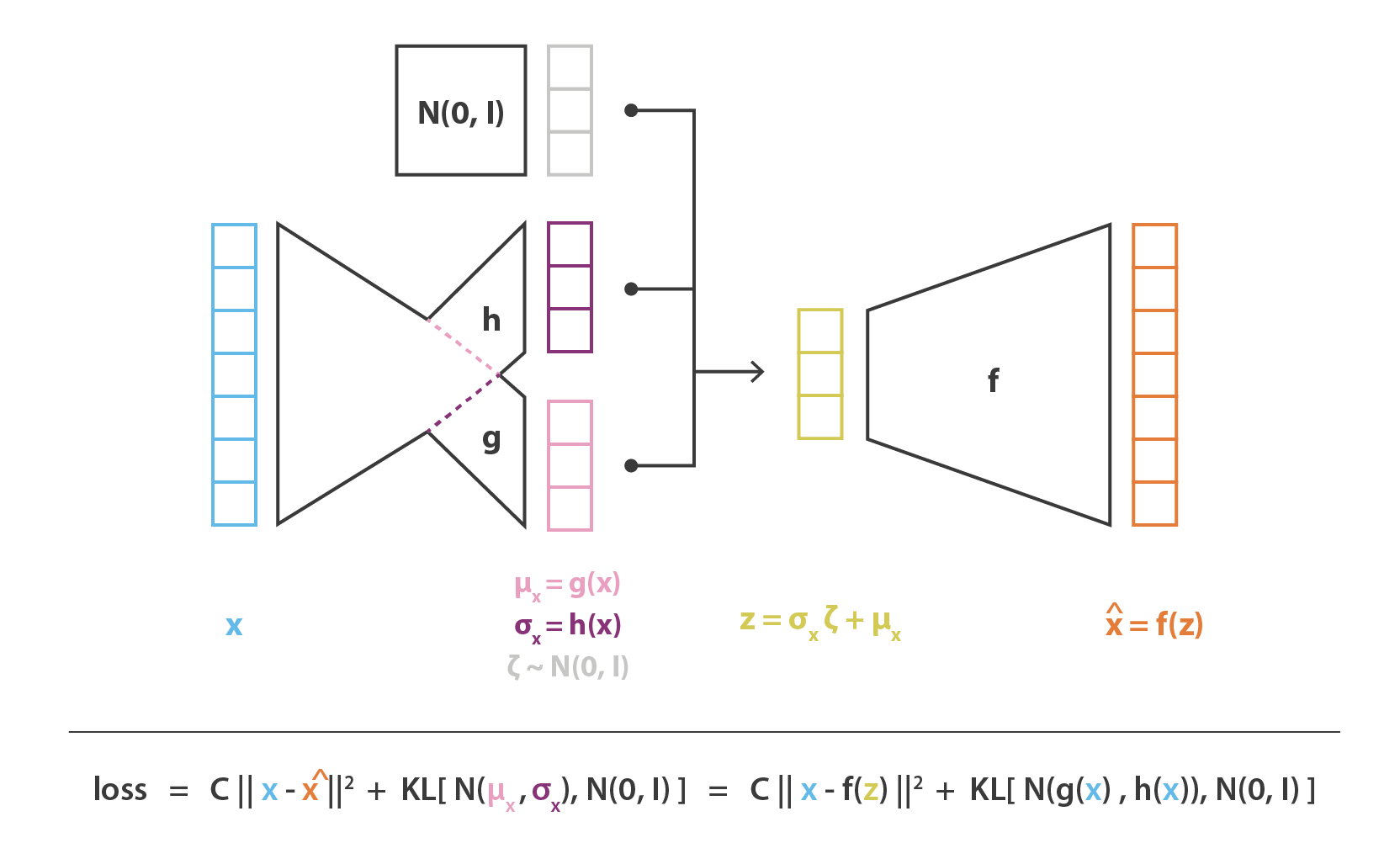 [Speaker Notes: High level overview of the autoencoder. It consists of one neural network called the encoder. This produces two vectors: one for the mean, one for the covariance. These parameters are added with a standard normal random node to produce a latent variable that is then passed to the decoder.]
Back to the proposal
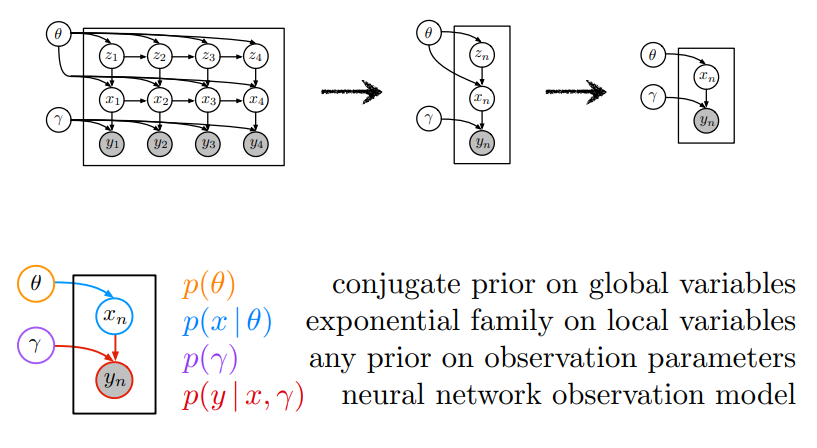 conjugate prior on global variables
exponential family on local variables
exponential prior on observation parameters
neural network observation model
[Speaker Notes: This is the model.]
Example: 1-dimensional GMM with K clusters
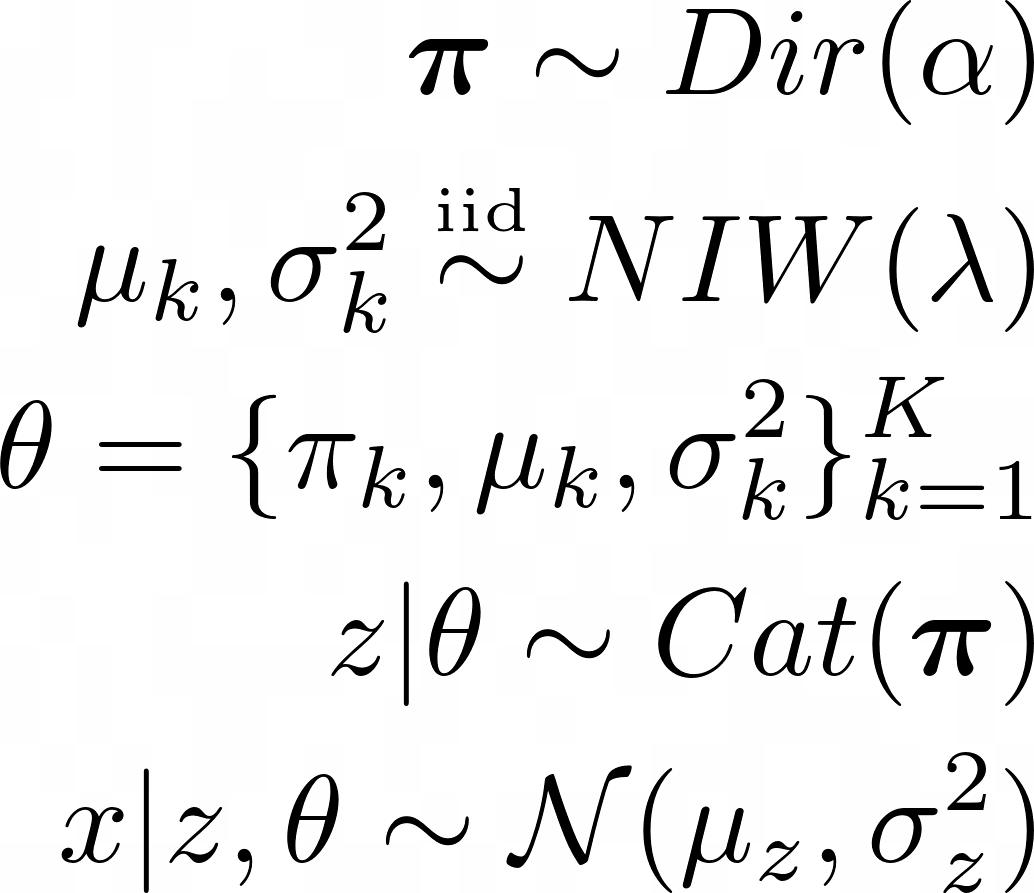 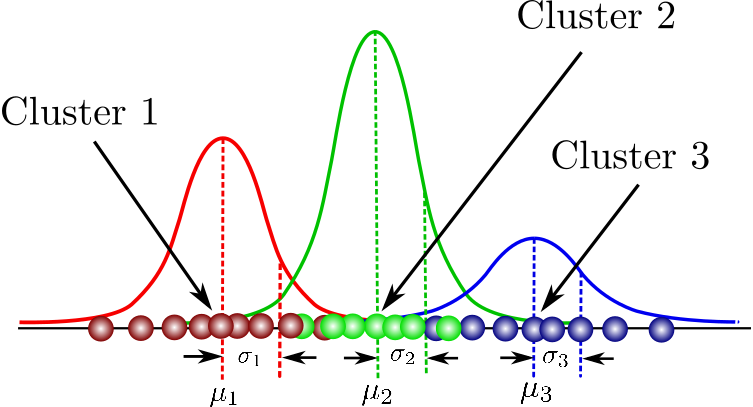 How are these exponential distributions?
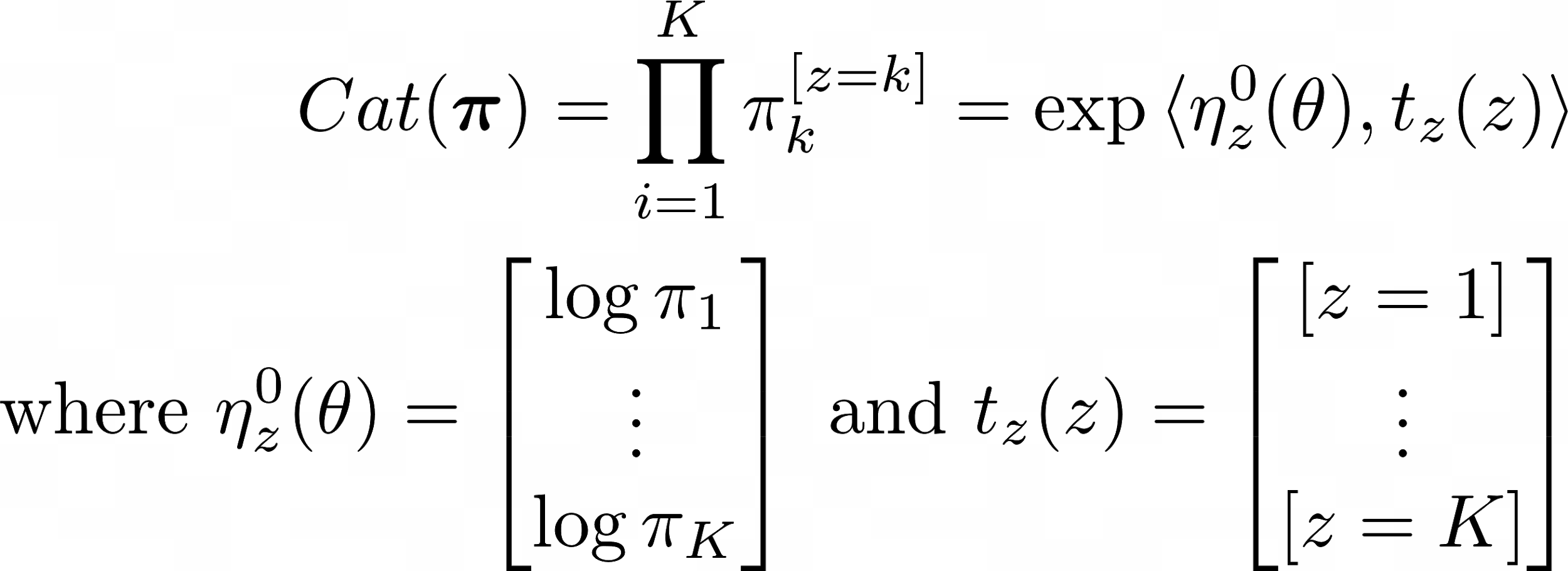 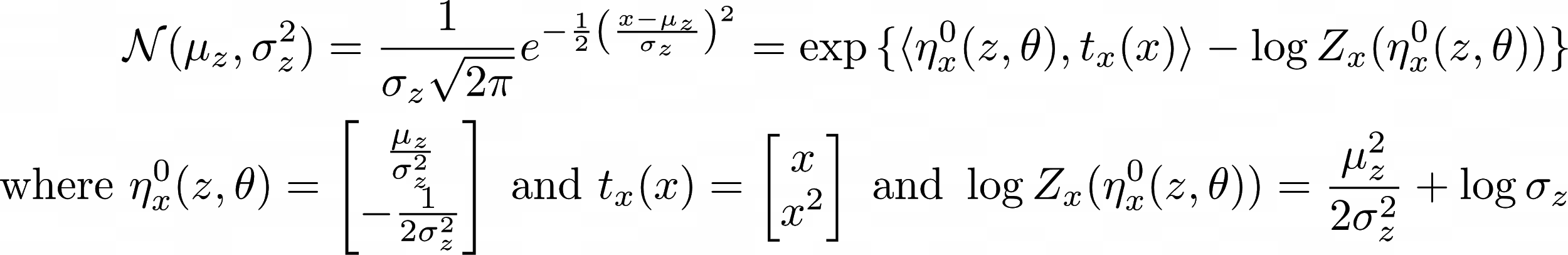 [Speaker Notes: f(z | \boldsymbol{\pi})=Cat(\boldsymbol\pi)=\prod_{i=1}^{K} \pi_{k}^{[z=k]} = \exp\{\sum_{k=1}^K (\log{\pi_k})[z=k]\} = \exp{\langle \eta^0_z(\theta), t_z(z) \rangle}\\
\text{where }\eta^0_z(\theta) = \begin{bmatrix}\log{\pi_1}\\ \vdots \\ \log{\pi_K}\end{bmatrix} \text{ and } t_z(z) = \begin{bmatrix} [z=1] \\ \vdots \\ [z=K]\end{bmatrix}


f(x | \mu_z, \sigma^2_z)=\mathcal{N}(\mu_z,\sigma^2_z)=\frac{1}{\sigma_z \sqrt{2 \pi}} e^{-\frac{1}{2}\left(\frac{x-\mu_z}{\sigma_z}\right)^{2}} = \exp{\{\langle \eta^0_x(z,\theta), t_x(x) \rangle - \log{Z_x(\eta^0_x(z, \theta))}\}}\\
\text{where } \eta^0_x(z, \theta) = \begin{bmatrix}
\frac{\mu_z}{\sigma_z^{2}} \\
-\frac{1}{2 \sigma_z^{2}} \end{bmatrix} \text{ and } t_x(x) = \begin{bmatrix}
x\\ x^2 \end{bmatrix} \text{ and } \log{Z_x(\eta^0_x(z, \theta))} = \frac{\mu_z^{2}}{2 \sigma_z^{2}}+\log \sigma_z]
Generalizing to all graphical models
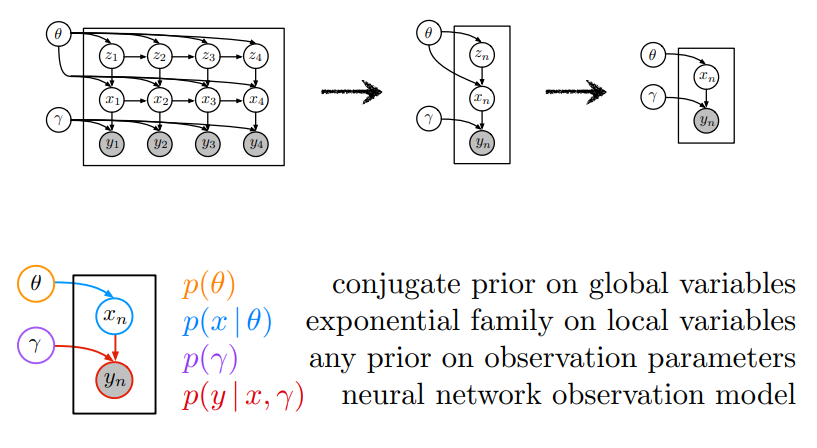 conjugate prior of p(x|θ)
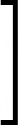 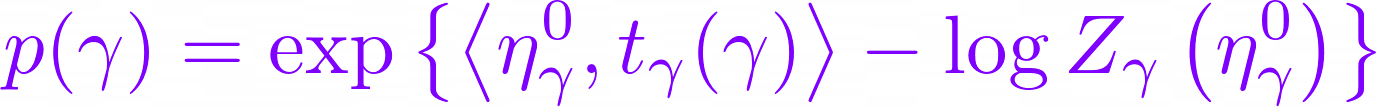 exponential families
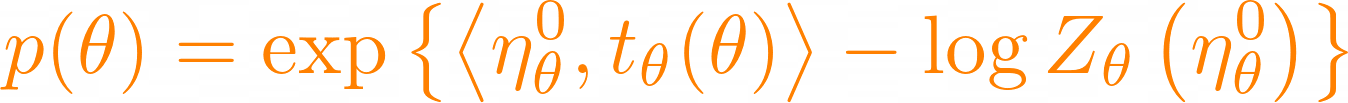 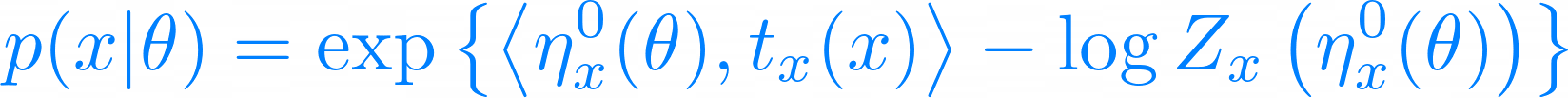 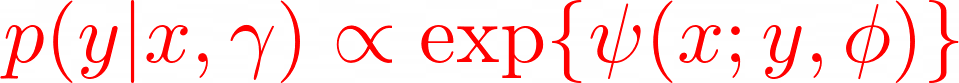 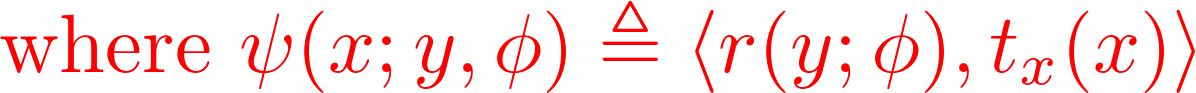 recognition network
Generalizing to all graphical models
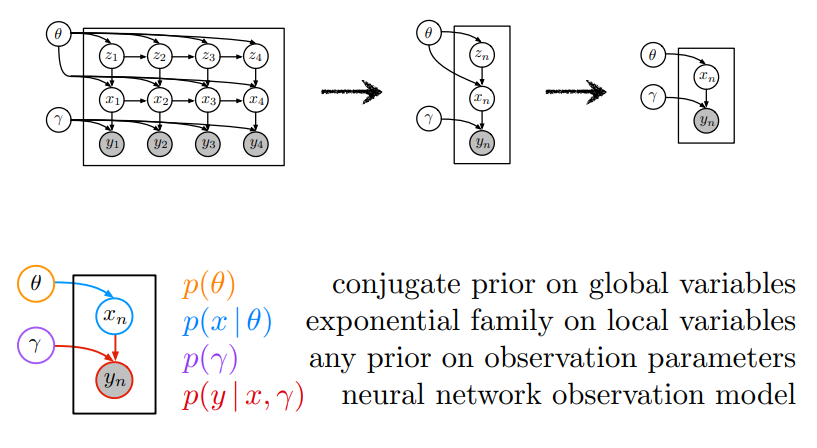 conjugate prior of p(x|θ)
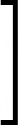 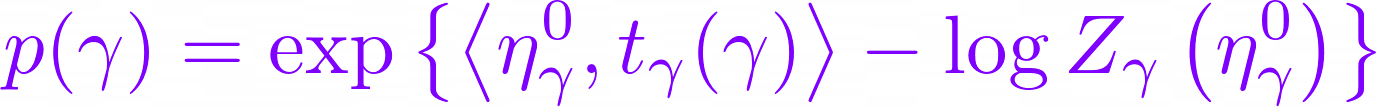 exponential families
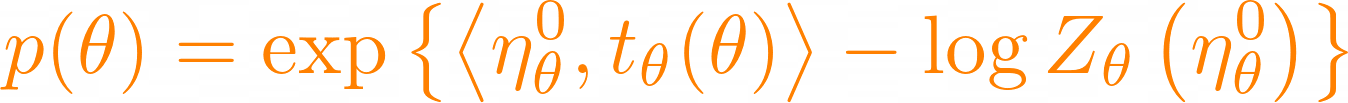 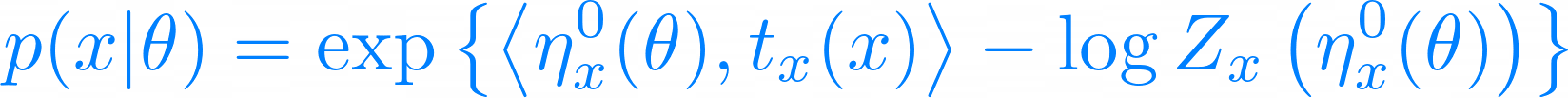 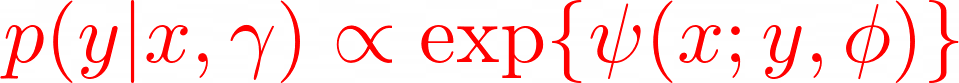 Why?
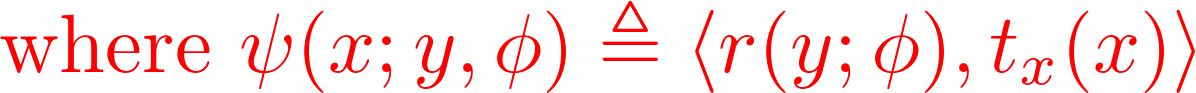 recognition network
Inference and Learning
Problem: Inference and Learning
Variational inference does not work because of the nonlinearities introduced by generalizing p(y|x,γ), which is assumed to be an arbitrary distribution, causes difficulties in finding the other distributions.

Mean-field Variational Inference Objective (ELBO):

Questions:
How can we find p(y|x,γ), if it is any general distribution?
How can we exploit p(x|θ), p(y|x,γ) to improve variational inference?
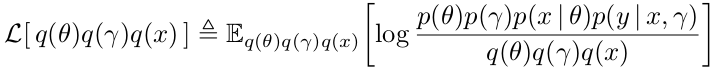 [Speaker Notes: make sure to explain what this is
we are assuming we can represent the latent variables with q]
Solution: Overview
“Why?” is answered by how we perform inference and learning
“How can we find p(y|x,γ), if it is any general distribution?”
Extension of Variational Autoencoder (VAE)
Conclusion:

“How can we exploit p(x|θ), p(y|x,γ) to improve variational inference?”
Extension of Variational Inference (VI)
Conclusion:
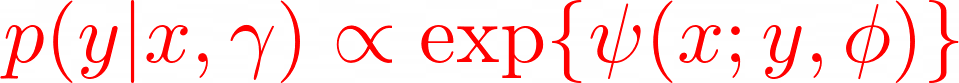 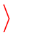 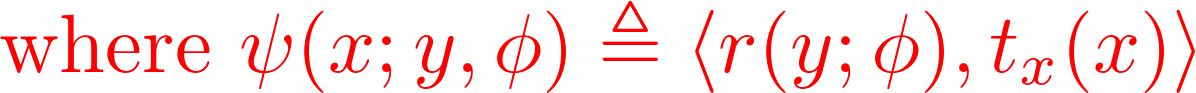 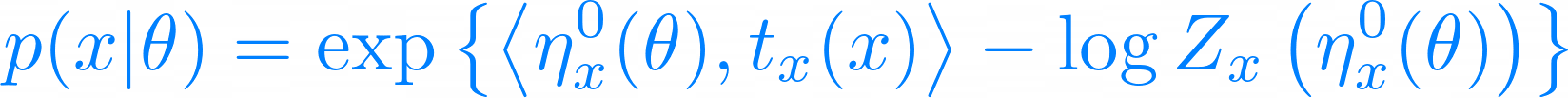 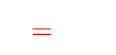 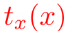 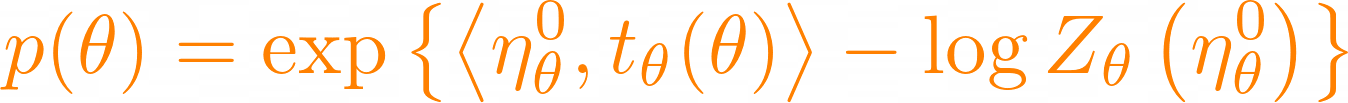 Solution: VAE Recognition Networks
Intuition:
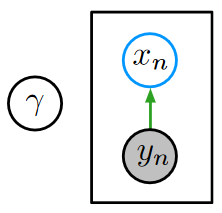 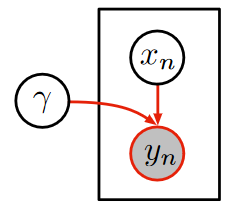 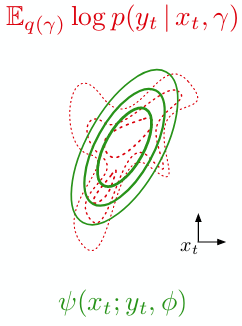 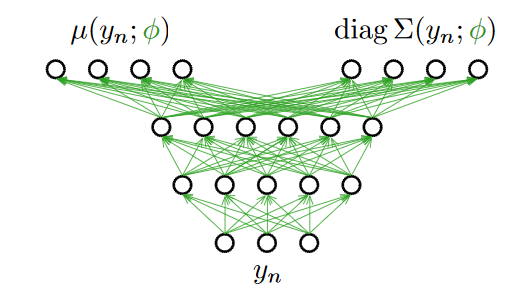 Solution: VAE Recognition Networks
Use a recognition network to estimate the solution to the problem
Estimate this complicated p(y|x,gamma) with a “simpler” exponential distribution



Formally: estimate using a CRF with same sufficient statistics as x:
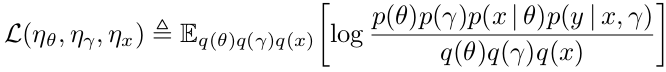 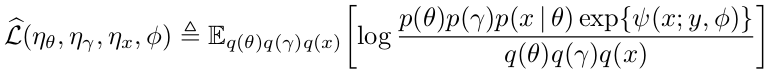 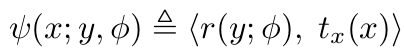 Solution: VAE Recognition Networks
Use a recognition network to estimate the solution to the problem
Estimate this complicated p(y|x,gamma) with a “simpler” exponential distribution



Formally: estimate using a CRF with same sufficient statistics as x:
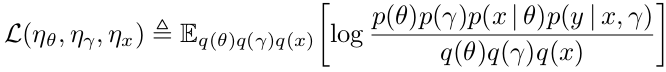 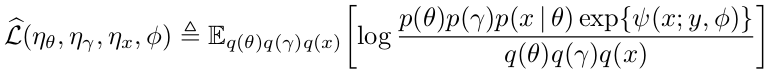 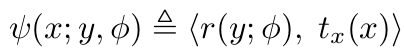 Why?
Solution: VI Extension
Intuition: 
The local variational parameters have a closed-form solution; the global variational parameters have a natural gradient (which can be computed from the optimal local variational parameters)
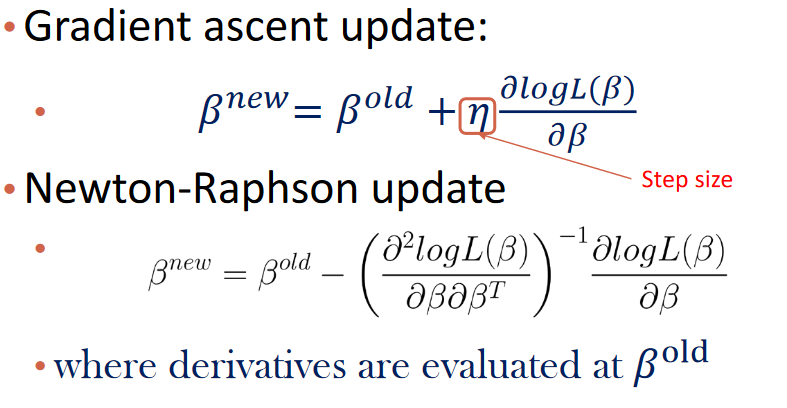 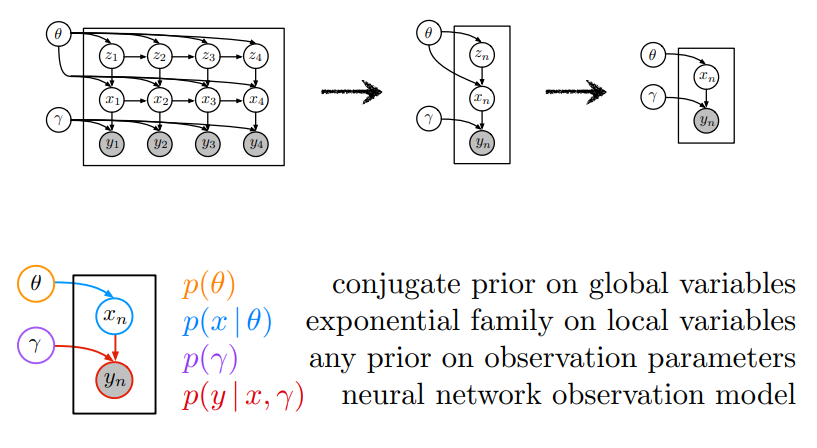 Solution: VI Extension
Concretely:
Step 1: find optimal local variational parameters

Step 2: find natural gradients of global variational parameters (Newton’s Method)
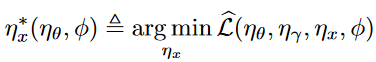 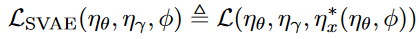 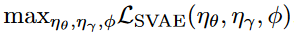 “Hold my beer as we do some optimization.”
Solution: VI Extension (Step 1)
Proof: How can we find the optimal q(x)? [1/2]
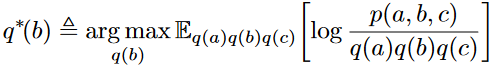 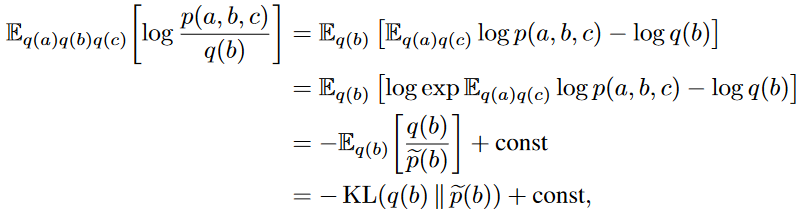 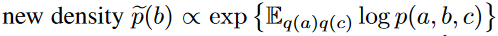 Solution: VI Extension (Step 1)
Proof: How can we find the optimal q(x)? [2/2]
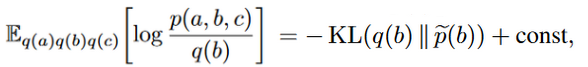 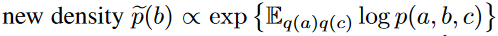 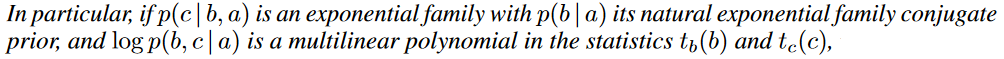 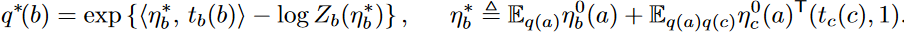 In our case,
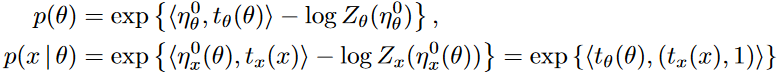 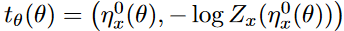 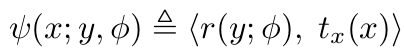 Solution: VI Extension (Step 2)
Proof: Why does partial optimization give us the natural gradients? [1/2]
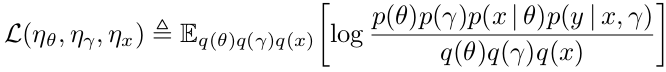 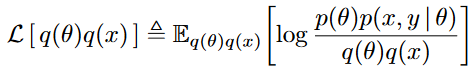 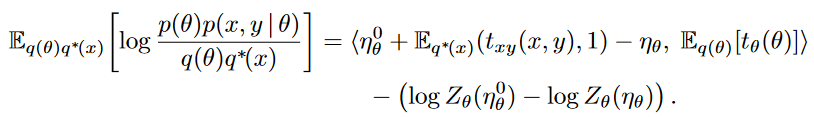 Solution: VI Extension (Step 2)
Proof: Why does partial optimization give us the natural gradients? [2/2]
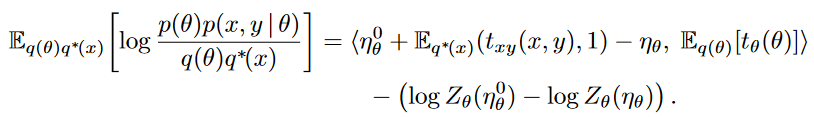 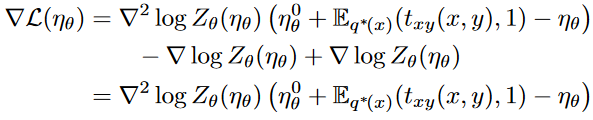 i.e. Newton’s Method
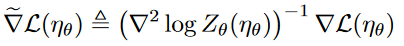 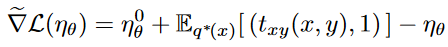 [Speaker Notes: Faster to compute and faster convergences]
Solution: VI Extension (Step 2)
Reparameterization trick to find the recognition model parameters: [1/1]
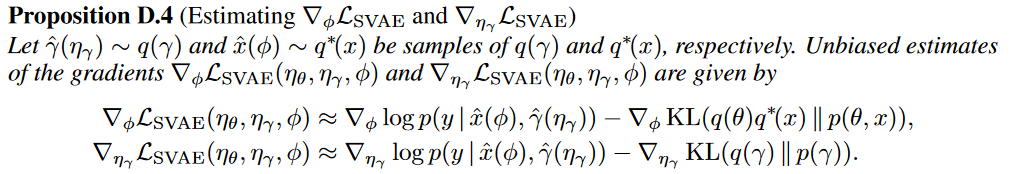 [Speaker Notes: Details in variational autoencoders]
Overall Algorithm
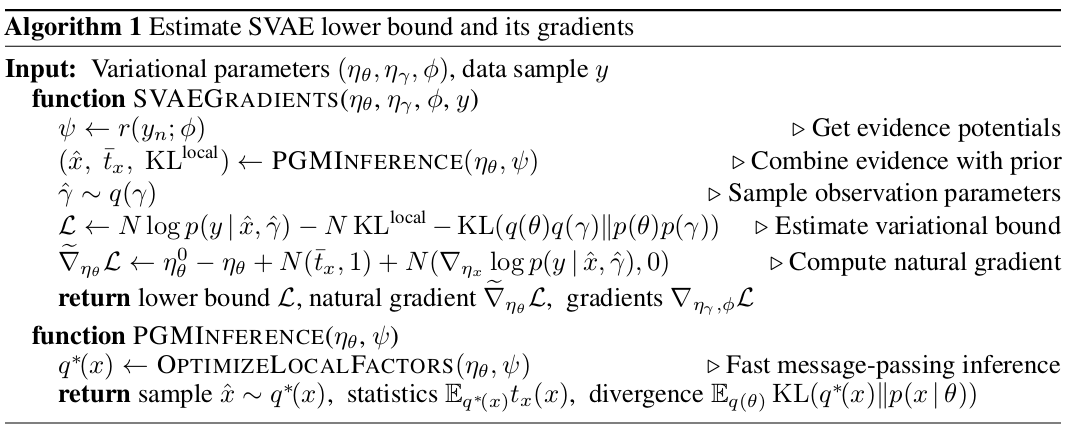 Experiments
Modelling behaviour of mice
Discrete latent variables zn: MC to describe the “state”, eg dart/pause/rear
Continuous latent variables xn: LDS to describe motion in a particular state
Observed yn: Depth images of the mouse
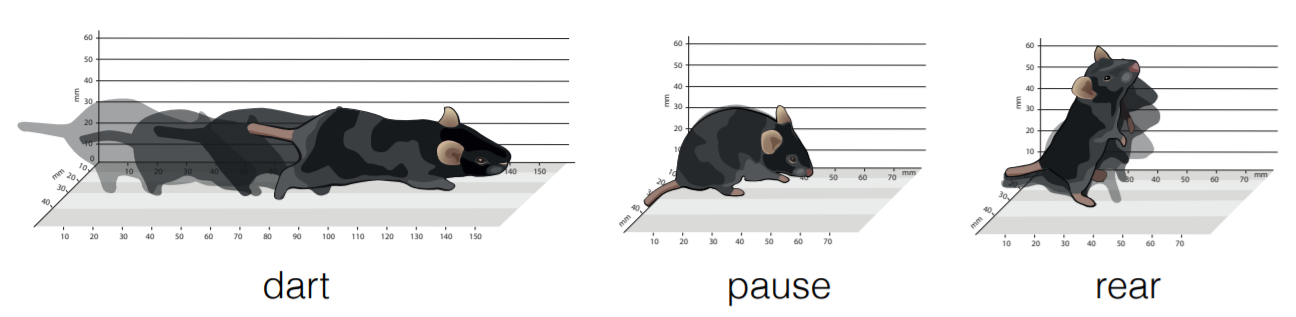 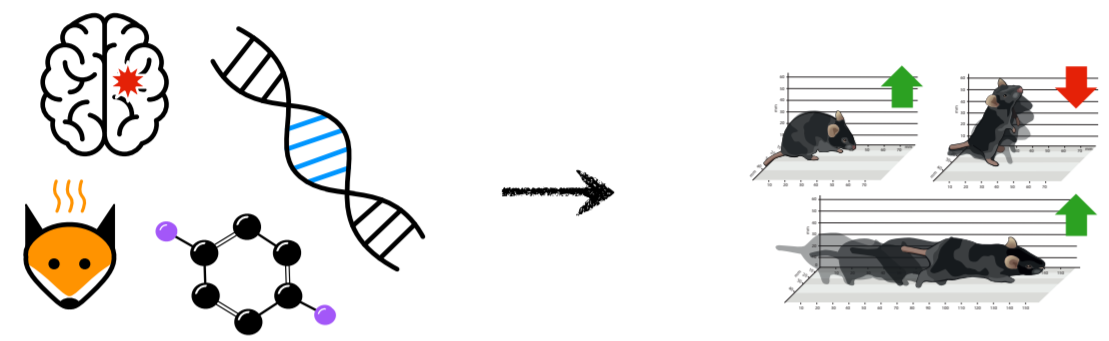 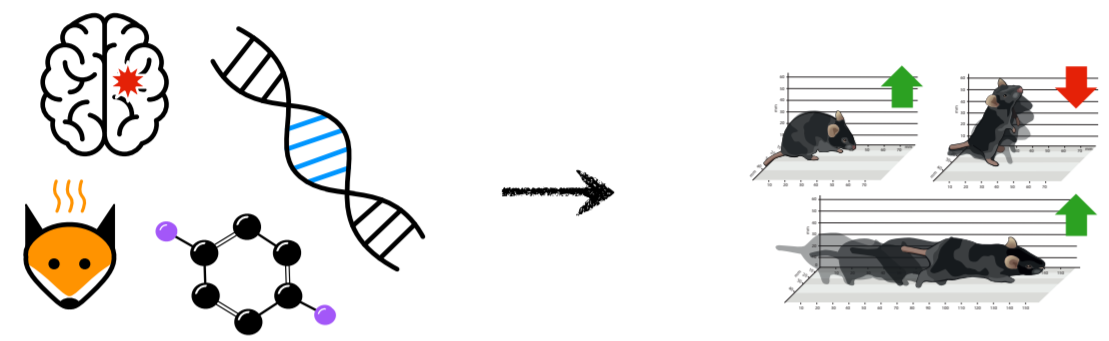 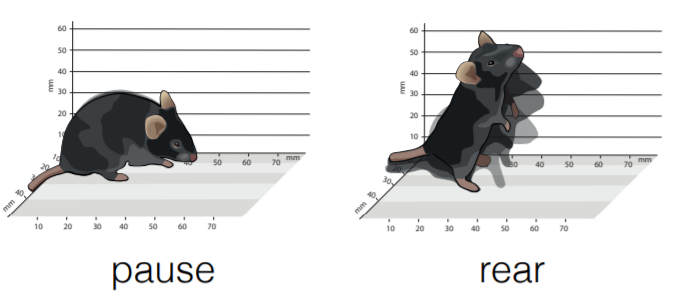 Latent switching linear dynamic system (SLDS)
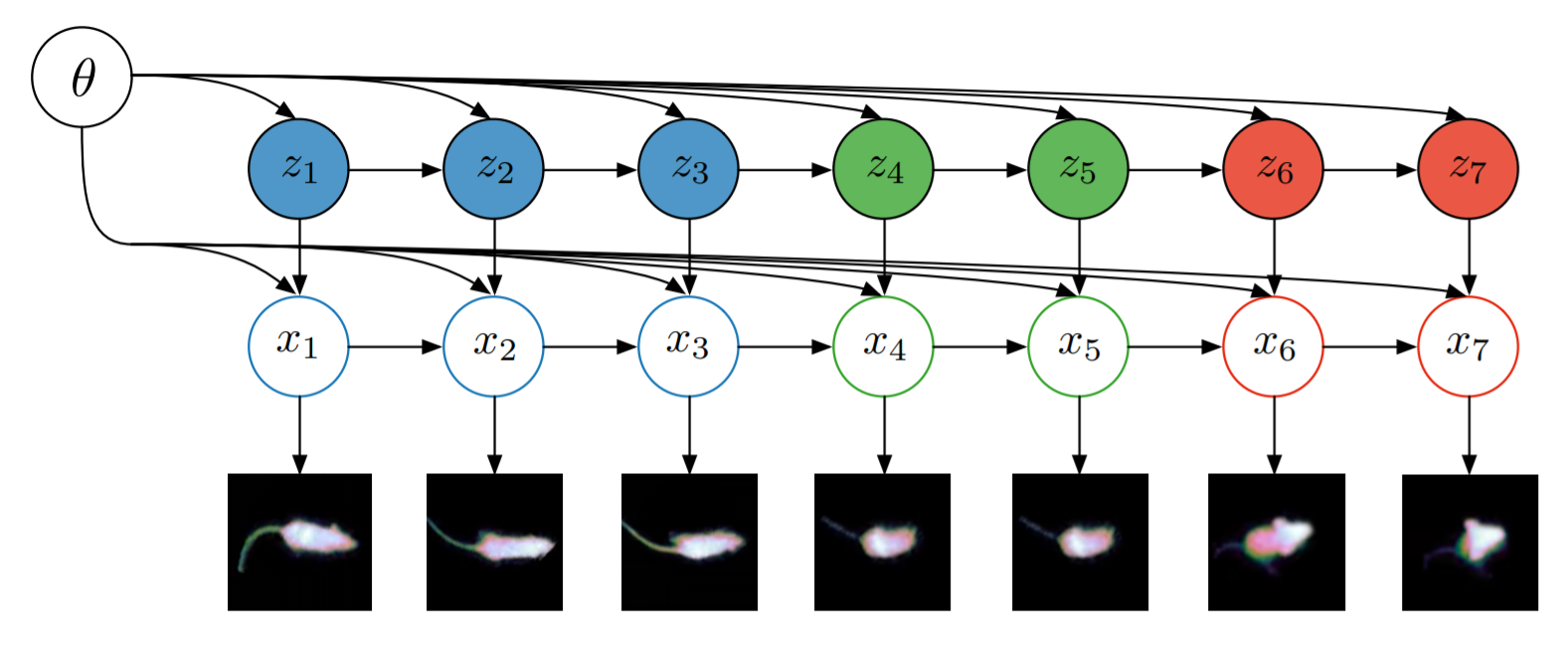 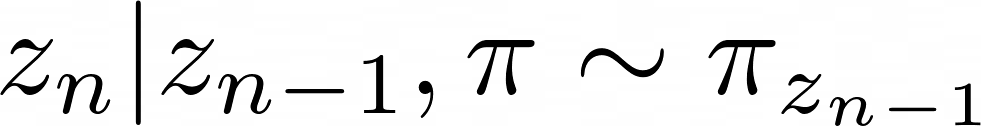 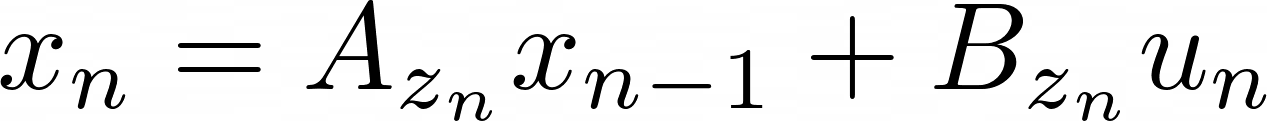 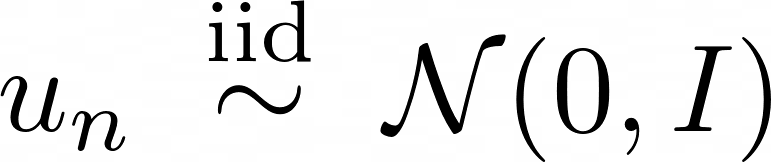 Generating new frames
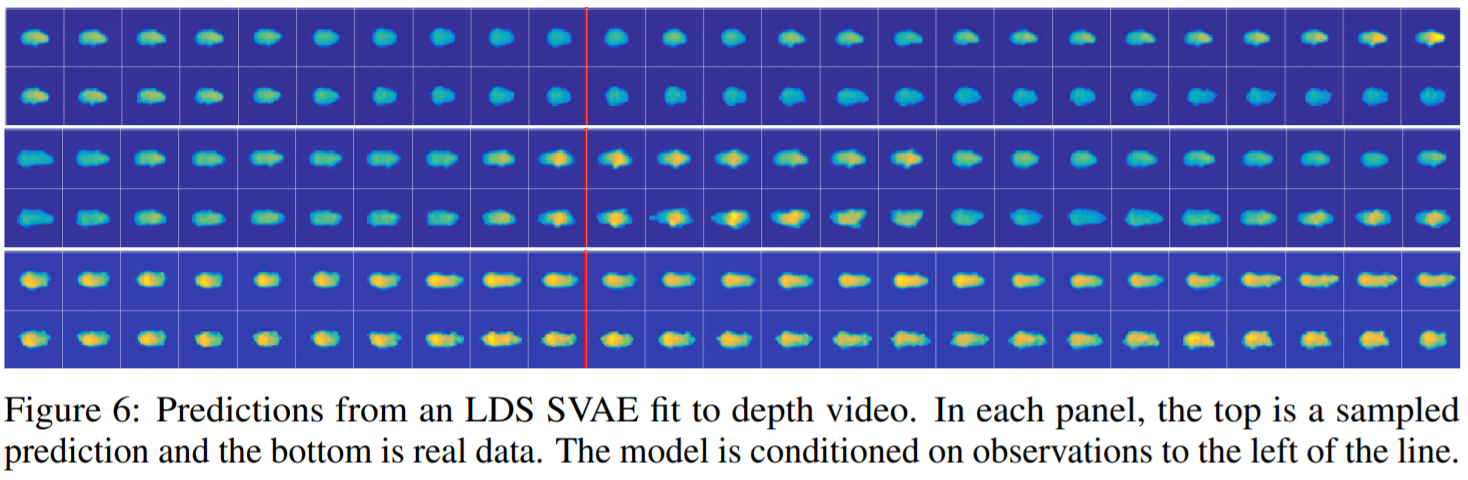 Predicting frames corresponding to a given state
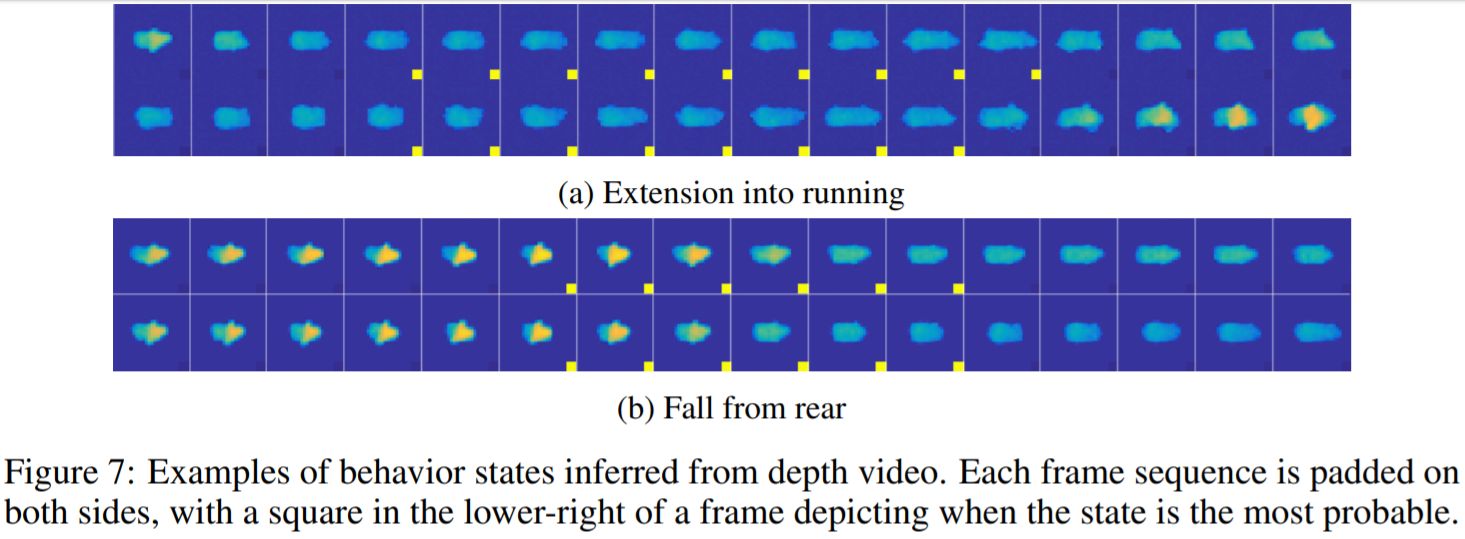 Conclusions
Structured variational autoencoders provide a general framework that combines some of the strengths of probabilistic graphical models and deep learning methods.
Graphical models for latent structure and fast inference.
Neural networks for non-linear observation models.
Questions
Questions
Why do we want to combine probabilistic graphical models and variational autoencoders?
How many neural networks does SVAE have?
Why can we not just use variational inference for the model?
References
https://towardsdatascience.com/understanding-variational-autoencoders-vaes-f70510919f73
Blei, David M., Alp Kucukelbir, and Jon D. McAuliffe. “Variational Inference: A Review for Statisticians.” Journal of the American Statistical Association 112.518 (2017): 859–877. Crossref. Web.
https://simons.berkeley.edu/sites/default/files/docs/6626/berkeley.pdf
Johnson, Matthew J., et al. "Composing graphical models with neural networks for structured representations and fast inference." Advances in neural information processing systems. 2016.